СОЗУ Кузман Шапкарев – Битола
Методи на размножување и селекцијаза II година средно стручно образование
професор Зоран Каранфиловски
Методи и постапки при  вештачко опрашување
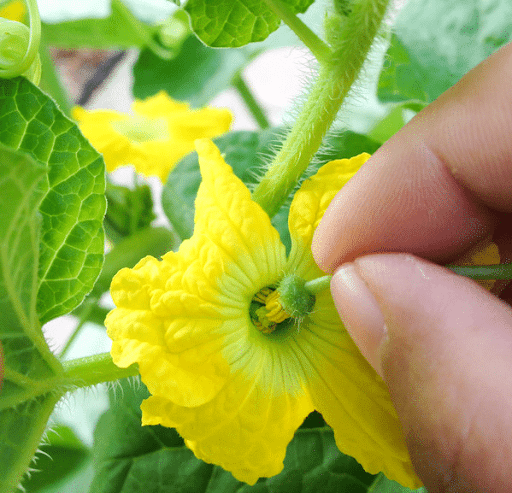 При одгледување на растенија каде нема можност за вентилација и нема инсекти, ќе треба да ја извршиме оваа постапка рачно. 
       Вештачкото опрашување на растенијата може да се изврши на следните начини:
Тресење
За да може поленот да падне, можеме да пробаме тресење на растенијата. 
Ако растението е врзано, лесно можемте да тропнеме на јажињата. 
Тоа, ќе потрае подолго од само проветрување, во кое поленот го носи движењето на воздухот, но ова е многу важен процес и мора да се направи.
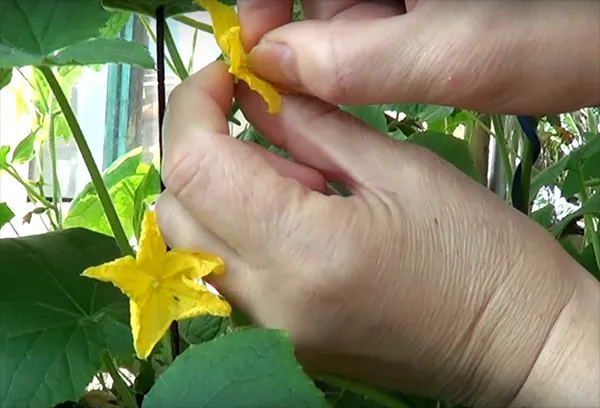 Користење вентилатор
За да се опрашуваат растенија дома, исто така, се користи обичен вентилатор. 
За да го направиме ова, едноставно го вклучуваме и го и движиме  меѓу растенијата. 
Овој метод совршено го заменува проветрувањето за време на природното опрашување, но потребно е малку повеќе време.
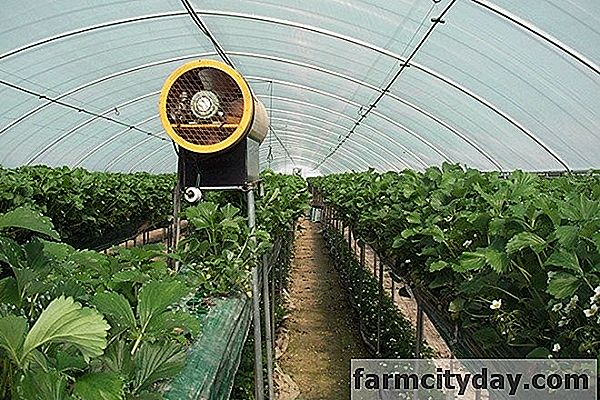 Користење на четки
Друг метод на опрашување - четка. 
Едноставно со четката замаме  дамка со полен, а потоа со неа го допраме секој толчник од цвеќиња. 
Овој метод е добра замена за привлекување на инсекти.
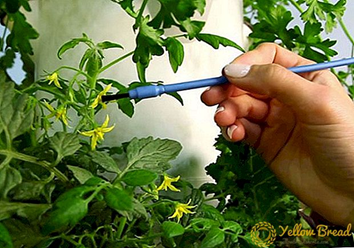